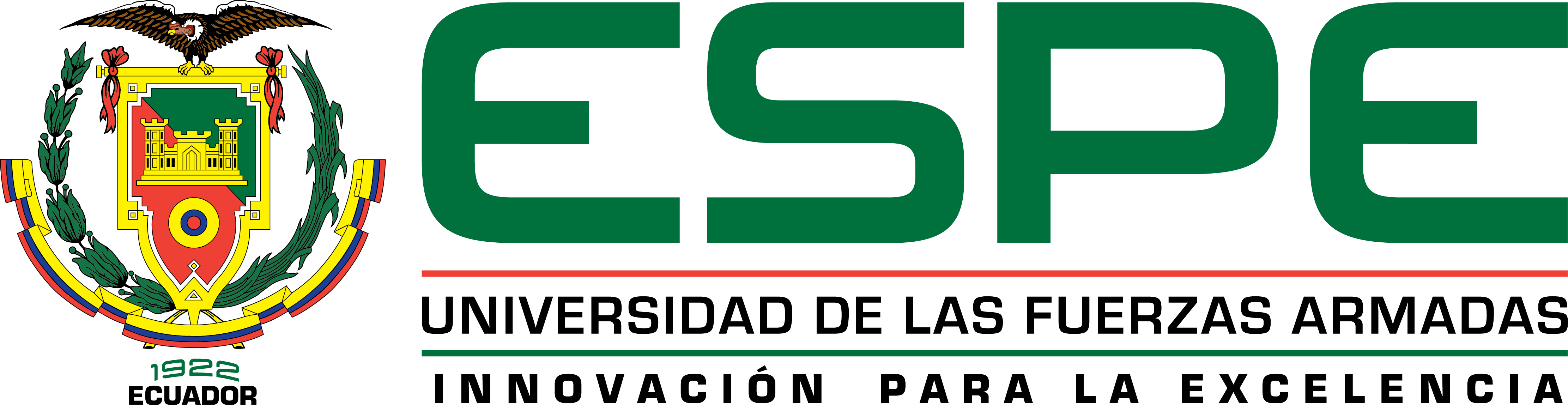 DEPARTAMENTO DE CIENCIAS ECONÓMICAS ADMINISTRATIVAS Y DE COMERCIOCARRERA DE INGENIERÍA EN COMERCIO EXTERIOR Y NEGOCIACIÓN INTERNACIONAL
TRABAJO DE TITULACIÓN, PREVIO A LA OBTENCIÓN DEL TÍTULO DE INGENIERÍA EN COMERCIO EXTERIOR Y NEGOCIACIÓN INTERNACIONAL

TEMA:
“ANÁLISIS DEL PROCESO DE INTERNACIONALIZACIÓN PARA EMPRESAS EXPORTADORAS DE PITAHAYA DE LA REGIÓN AMAZÓNICA ECUATORIANA HACIA EL MERCADO EFTA”
AUTORES: 
CAJAMARCA VIVAS JOSELYN ANDREA
MARTÍNEZ GONZÁLEZ CHRISTIAN MAURICIO

DIRECTOR:
MSC. RIVERA VALLEJO RAMIRO ABEL
SANGOLQUÍ
2019
Balanza Comercial
Planteamiento del Problema
CAPÍTULO 1
Barreras
Falta de conocimiento
Tendencia de consumo
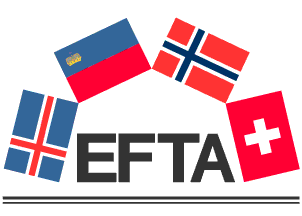 2
OBJETIVOS
Identificar el proceso de internacionalización de las empresas p/x pitahaya de la región amazónica a la AELC, con énfasis en el desarrollo sostenible
Determinar los factores en común de las p/x de pitahaya hacia a la AELC 2013-2018, para generar una ventaja competitiva.
03
02
Analizar el contenido del acuerdo de la AELC y sus beneficios para los exportadores ecuatorianos.
Analizar las medidas gubernamentales ecuatorianas implementadas para la motivación de la internacionalización de la pitahaya y vol. de x al mercado de la AELC.
01
[Speaker Notes: © Copyright Showeet.com – Creative & Free PowerPoint Templates]
4
Determinación de variables
Hipótesis
Las empresas exportadoras de pitahaya de la región amazónica realizan un proceso de internacionalización vinculado al desarrollo sostenible para el mercado de la AELC.
5
Marco Teórico
Teoría de la Ventaja Competitiva de las Naciones
Condiciones de los factores - Condiciones de demanda  
Sectores afines y auxiliares   -  Rivalidad de las empresas
01
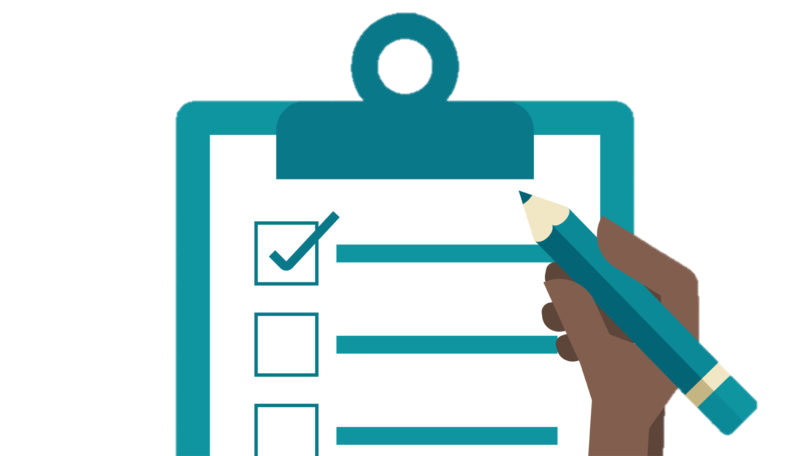 02
Teoría de redes (Johanson & Mattson)
03
Modelo Uppsala
CAPÍTULO 2: DISEÑO METODOLÓGICO
Enfoque Investigación
Finalidad
Fuentes de información
Unidad de analísis
Alcance
Mixto
Aplicada
Mixto: Documental y campo
In situ
Descriptivo
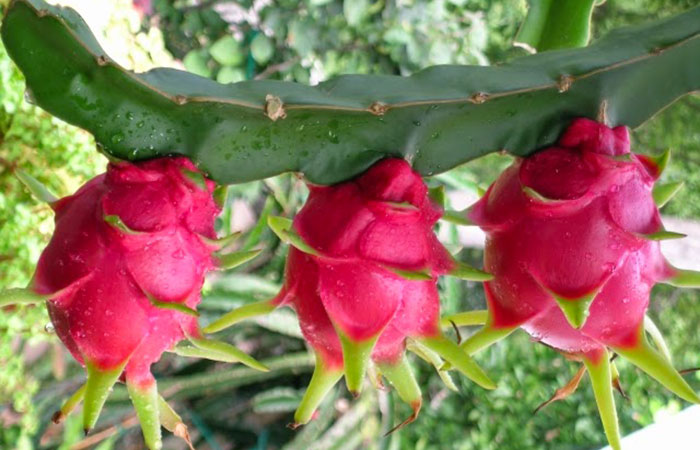 DESARROLLO
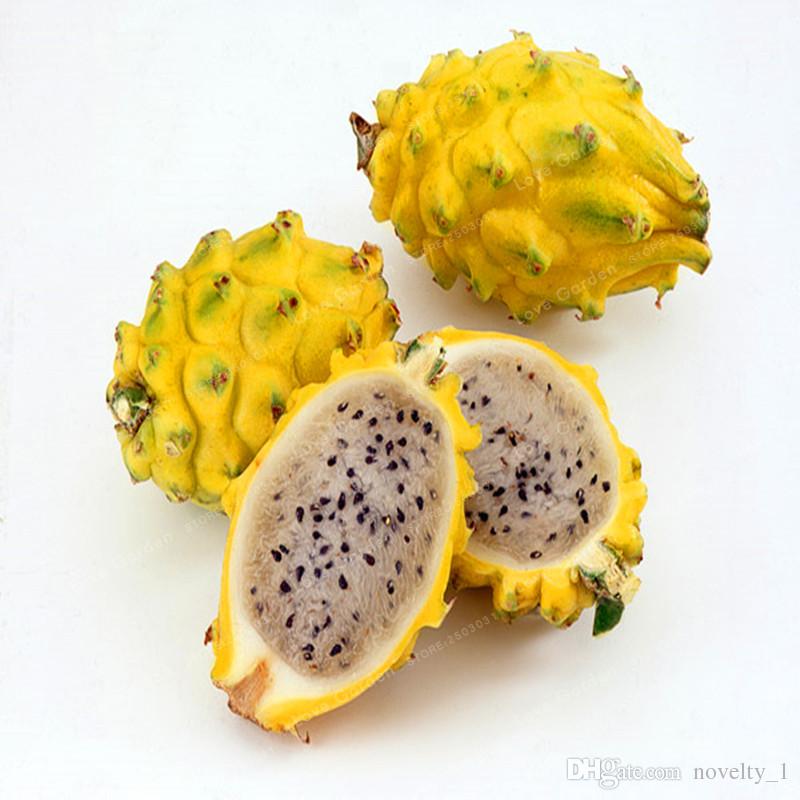 Hylocereus undatus Britton y Rose
Selenicereus megalanthus Haw
PITAHAYA AMARILLA
Selenicereus megalanthus Haw
Existen 2 000 especies de la familia Cactaceae
Altura: 500 y 1 900 msnm
Humedad relativa necesaria: 70% - 80% 
Temperatura: 18 y 25 Centígrados
Ubicación Geográfica:  Morona Santiago, Pichincha, Guayas, El Oro y Manabí
8
9
EXPORTACIONES DE PITAHAYA
10
Exportación de pitahaya desde Ecuador
Crecimiento 2017- 2018
107%
Crecimiento 2013- 2018
5 000 %
Exportaciones por destino (2013-2018)
Estados unidos
Hong Kong
FOB:   11.27 millones
TON:    2 400
1
FOB: 33.3 millones
TON:  4 500
singapur
FOB:   4.5 millones
TON:   500
28 PAISES DESTINO 
PESO TOTAL: 
 8 784 134,26 Kg
VALOR USD FOB:       
59 490 874,14
2
CANADA
3
FOB: 3.8 millones TON:    600
4
francia
5
FOB:  1.8 millones
TON:      300
[Speaker Notes: © Copyright Showeet.com – Creative & Free PowerPoint Templates]
12
EXPORTACIONES A SUIZA
13
Acuerdo Económico Inclusivo entre Ecuador y la Asociación Europea de Libre Comercio
14
NEGOCIACION DE SUBPARTIDAS AELC PARA ECUADOR
SUIZA – LIECHTENSTEIN
NORUEGA
Prácticamente todos los productos agrícolas tienen concesiones inmediatas o parciales.
ISLANDIA
15
MEDIDAS GUBERNAMENTALES
LIBRO IV (COPCI): “Fomento y promoción de las exportaciones”
Decreto 733 “Reglamento a la aplicación del libro IV del COPCI”
ECUAPASS
Bases de datos
Permisos
Agroseguro
Programa
Agenda
Políticas
Acuerdo Comerciales Vigentes
Informes relaciones comerciales
-Asesoría/Capacitación
-Ferias Internacionales
-Ruta “ProEcuador”
-Mapa Logístico
-e-Ecuador
Documentos de control previo
Asistencia para certificaciones
16
17
VINCULACION AL DESARROLLO SOSTENIBLE
18
DESARROLLO SOSTENIBLE
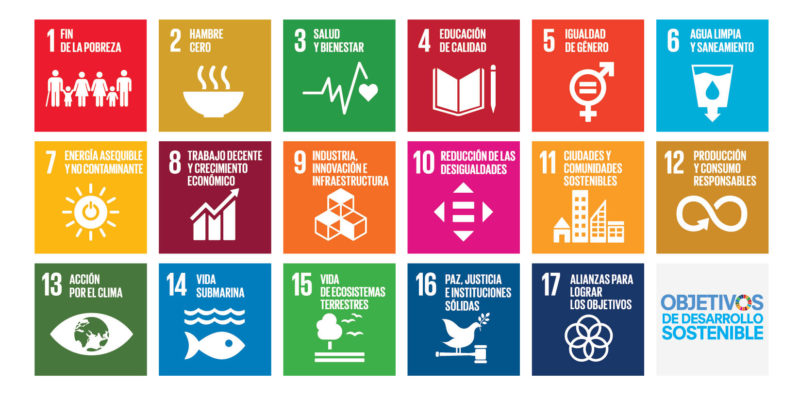 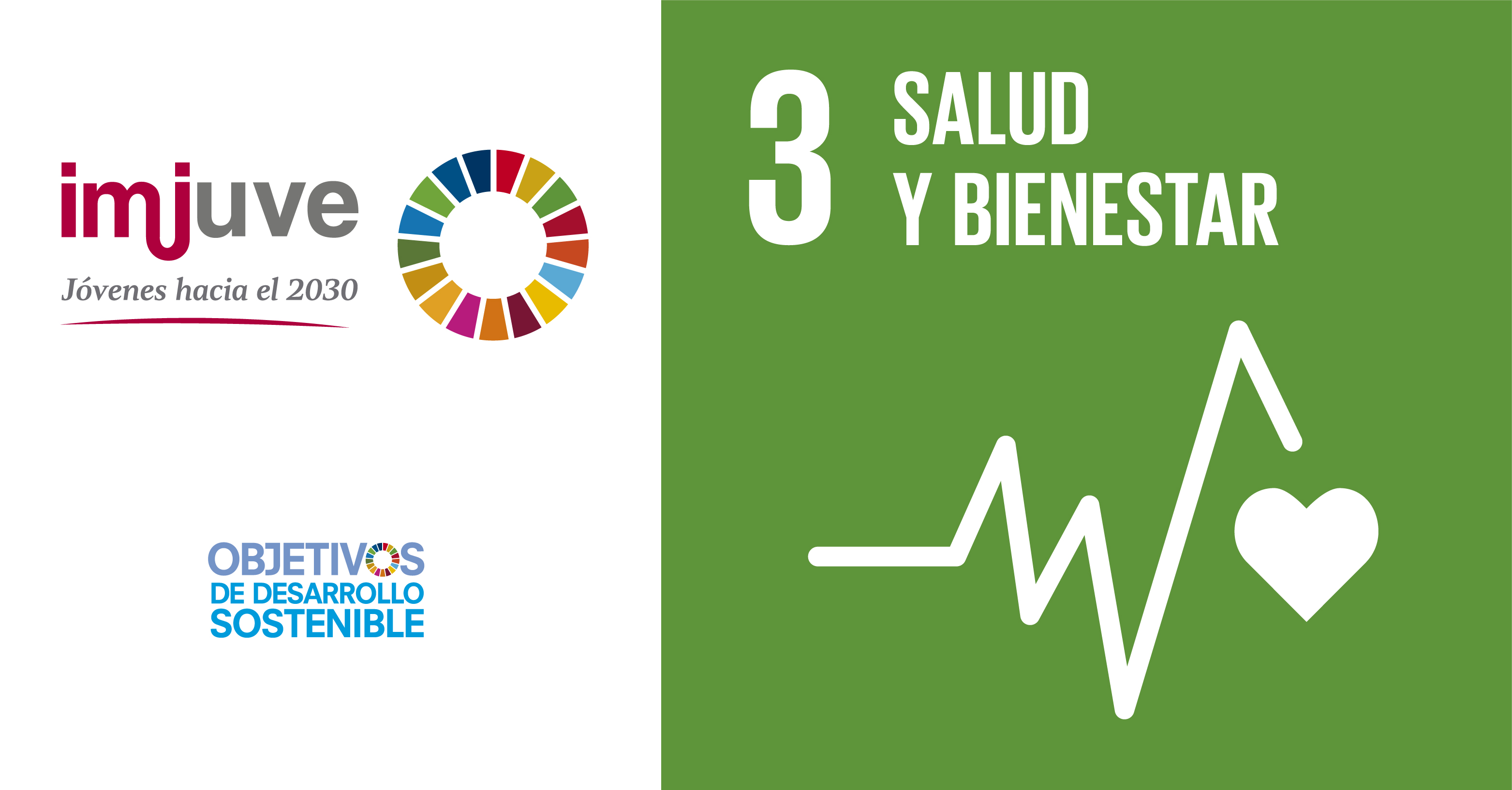 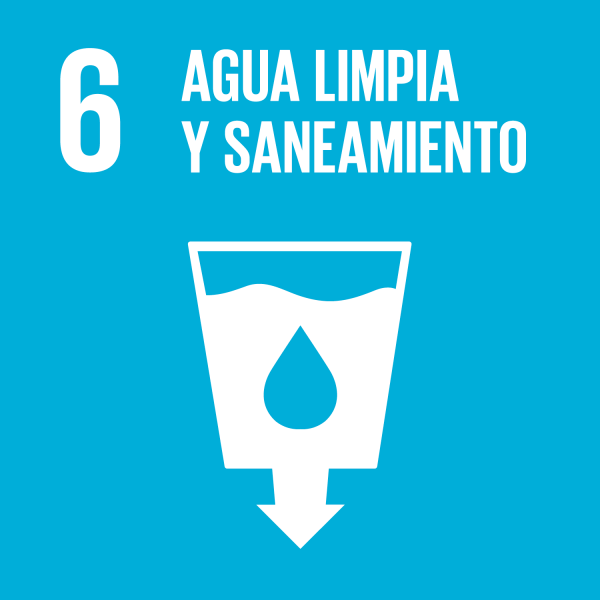 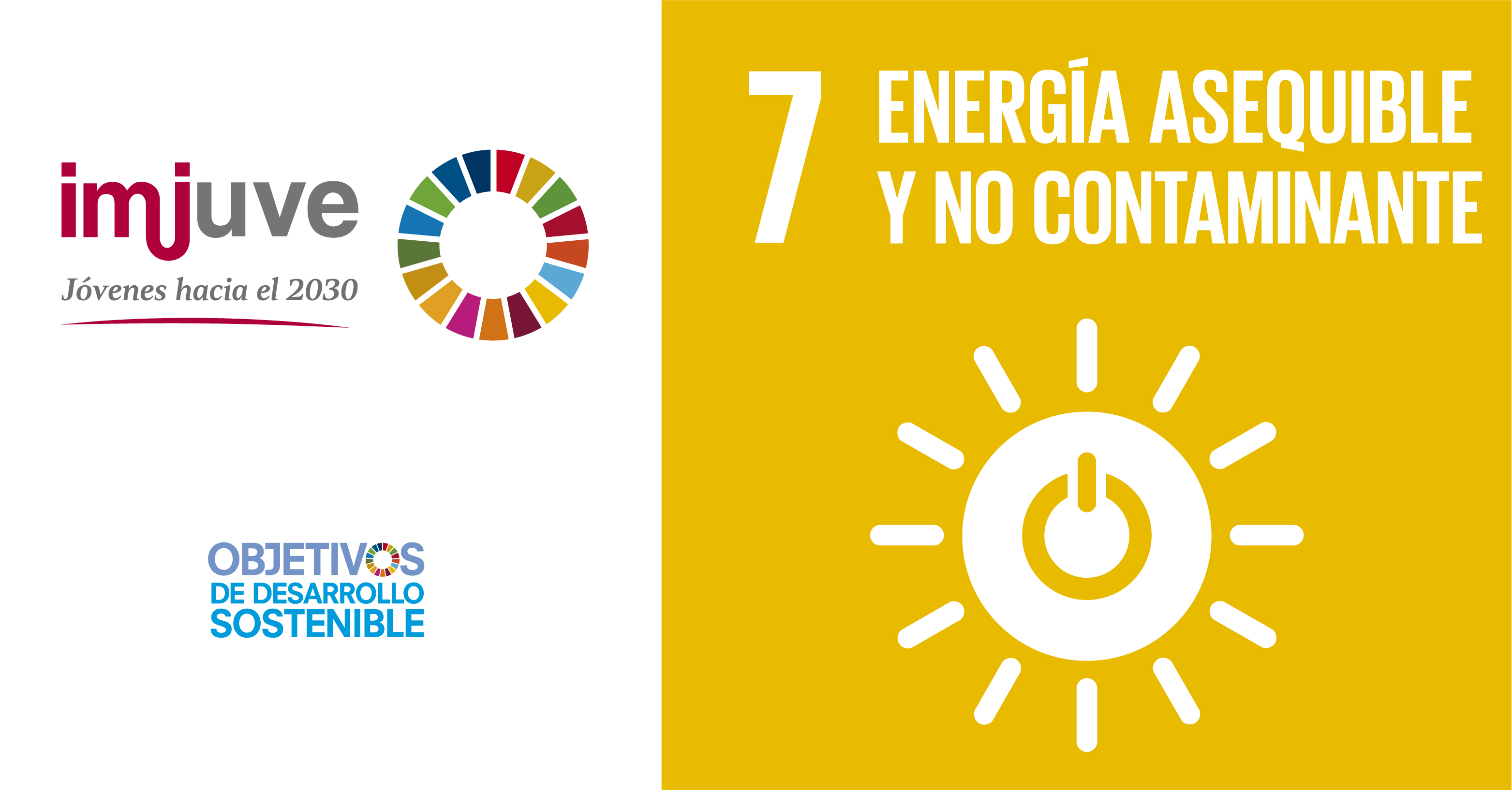 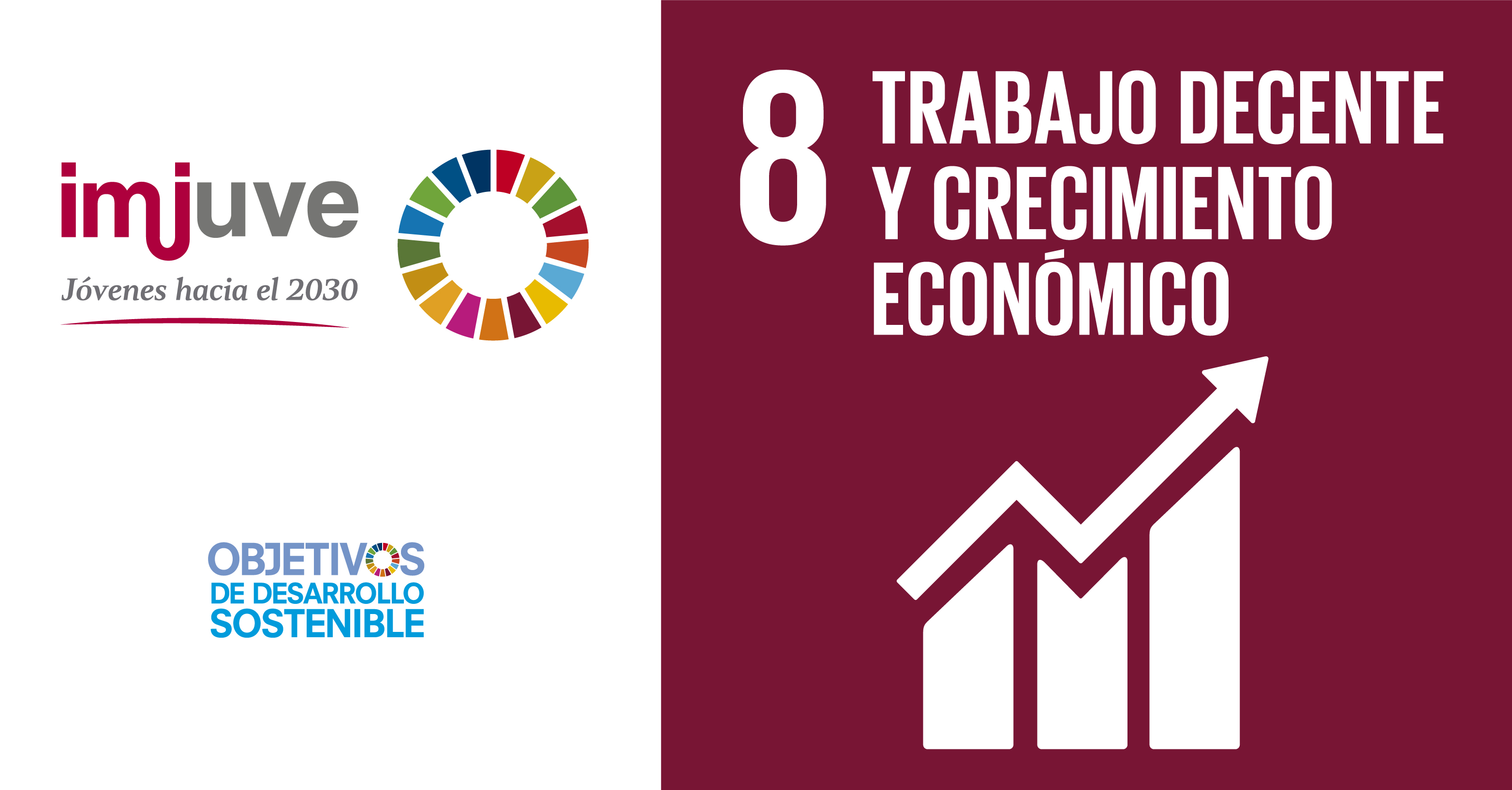 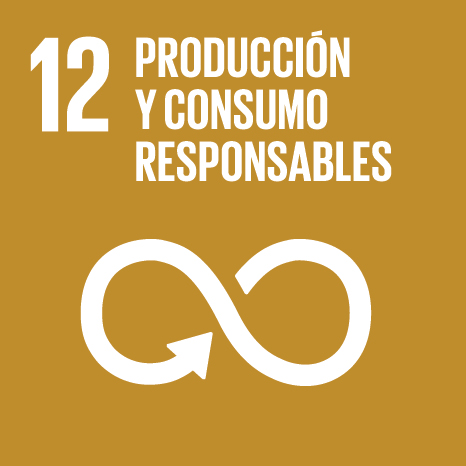 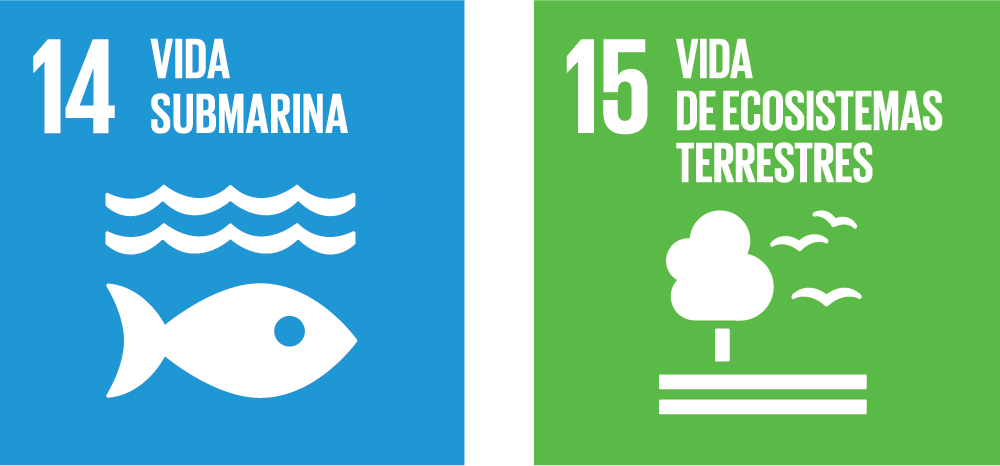 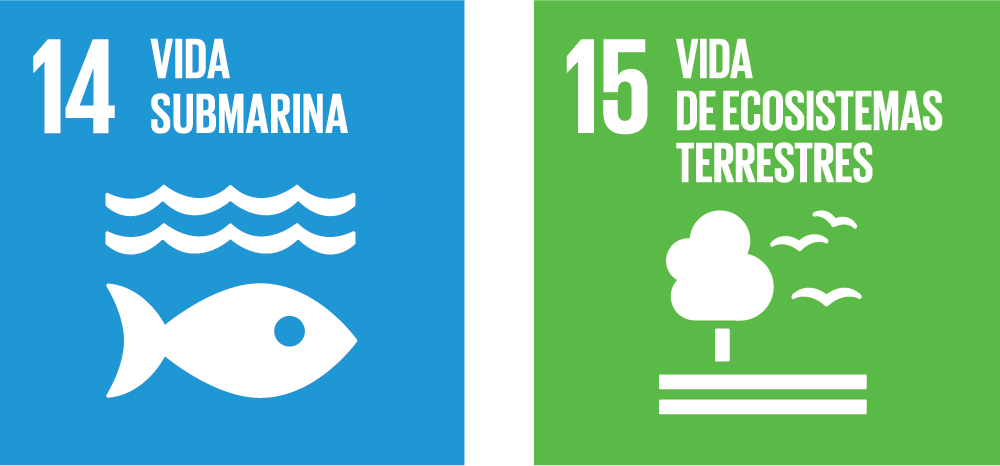 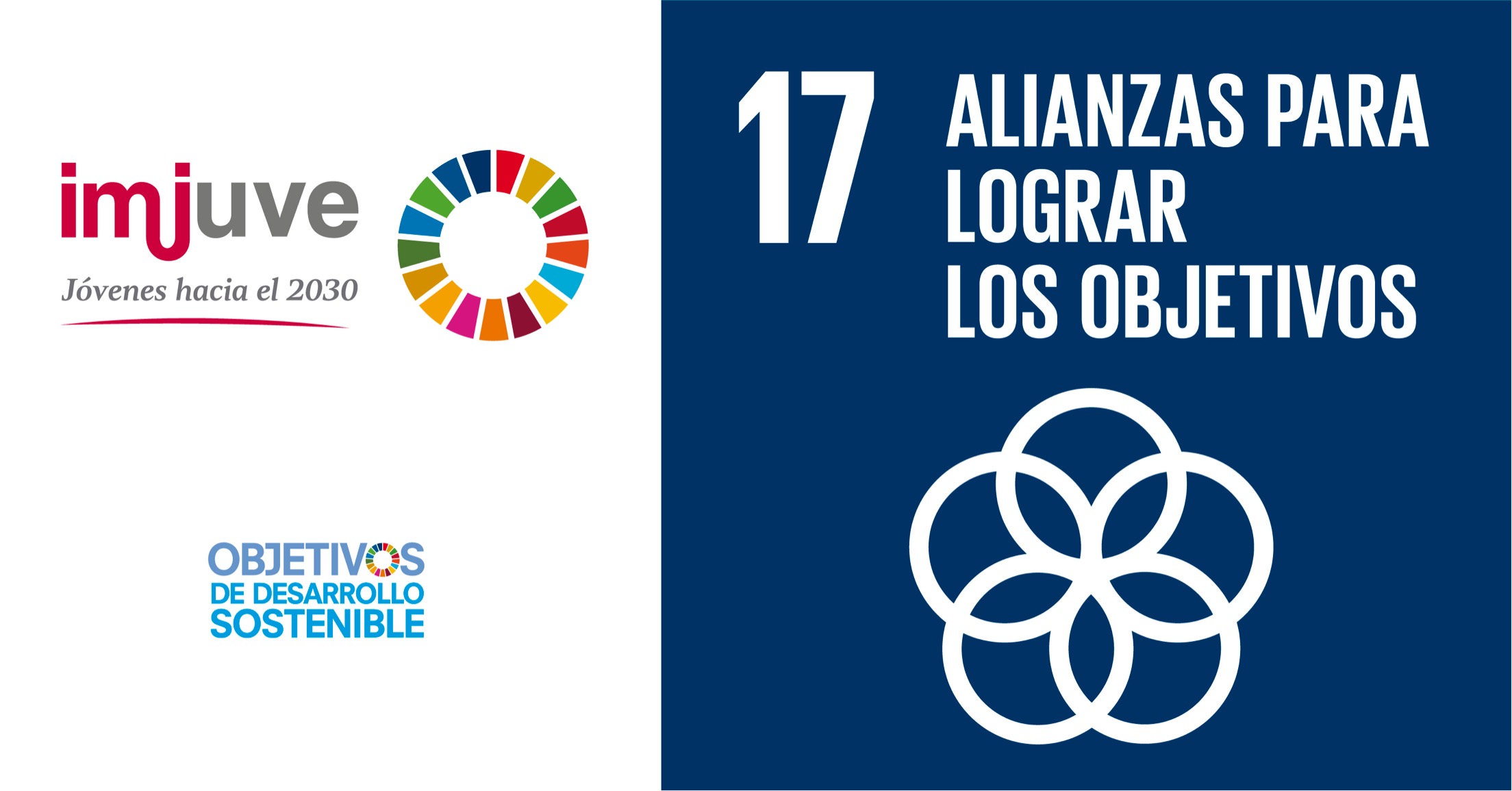 CertificacionesSostenibles
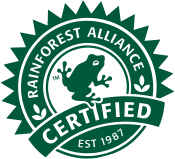 20
LOS PRODUCTORES Y/O EXPORTADORES DE PITAHAYA EN EL AELC
Comprobación de hipótesis
Elementos para el análisis de la información (Internacionalización) según Jiménez (2007)
INTERNACIONALIZACION
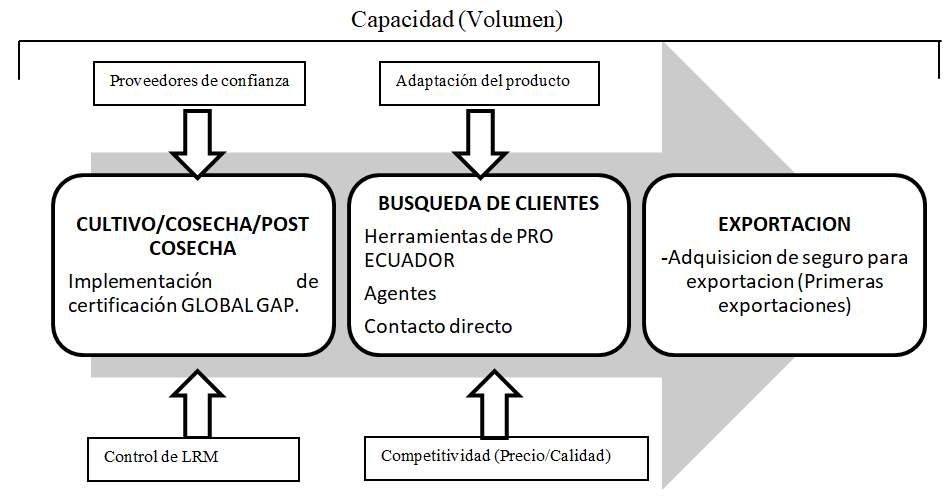 23
Conclusiones y recomendaciones
Modelo Uppsala
Exportación esporádica
AELC: Oportunidad
Teoría de redes 
T.Ventaja competitiva de las naciones
Global G.A.P
GRACIAS                  Por su atencion
25